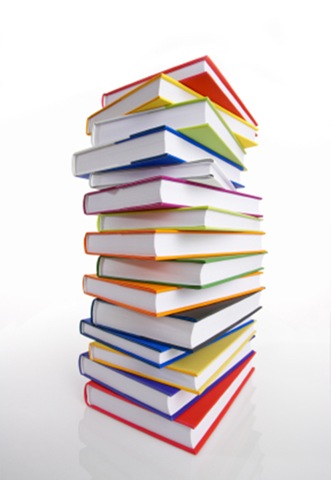 Monday January 6, 20207th Grade ELA
IDR – Task Sheet
Text Feature Review

Text Evidence Article/Paragraph Review
Journal
Tuesday January 7, 20207th Grade ELA
IDR – Task Sheet 
Text Structure Notes
Practice 1
Text Evidence Assessment
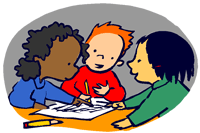 Wednesday January 8, 20207th Grade ELA
IDR – Task Sheet 
Text Features Test

Informational Essay Packet
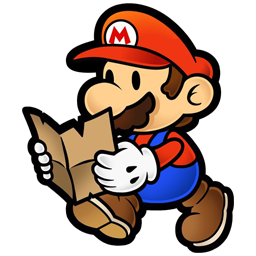 Thursday January 9, 20207th Grade ELA
IDR – Task Sheet 
Text Structure Flip Book

Informational Essay Packet
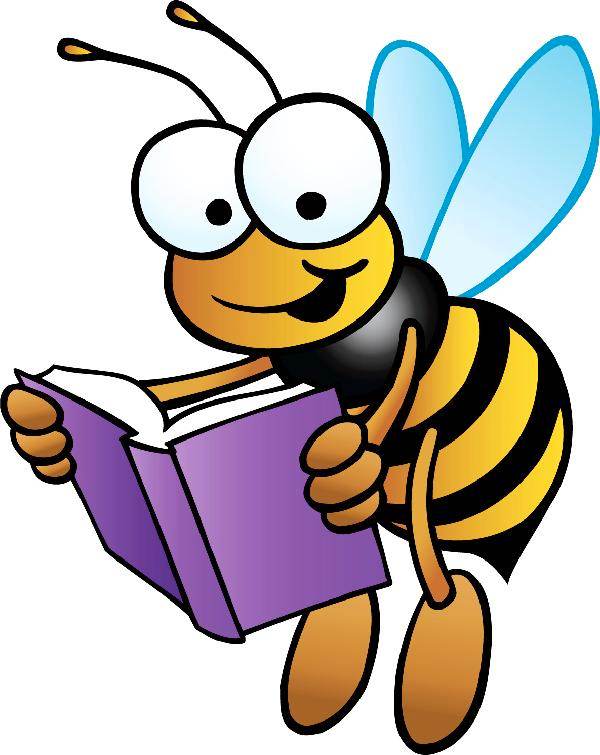 Friday January 10, 20207th Grade ELA
IDR – Task Sheet 
Text Structure Flip Book
Informational Essay Packet
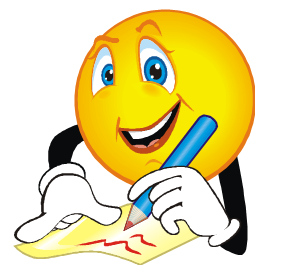